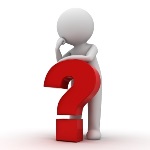 AKO 
VYŤAŽIŤ 
ZO SÚČASNÉHO STAVU ODDELENÍ 
MAXIMÁLNE MOŽNÚ EFEKTIVITU NAŠEJ PRÁCE ?
RÚVZ Spišská Nová Ves
Mederiová Terézia DAHE
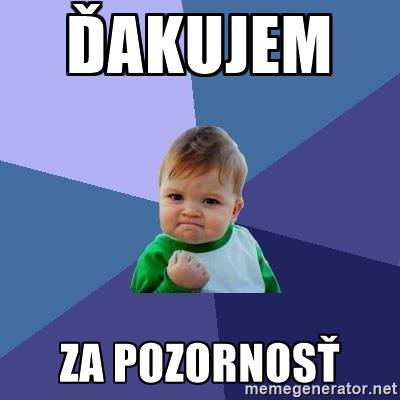 JE POTREBNÁ V NAŠEJPRÁCI NEJAKÁ NEVYHNUTNÁZMENA?
Dokázať
2. môcť
1. vedieť
3. chcieť
Dokázať = vedieť x môcť x chcieť
S Ú Č A S N Ý    S T A V ODDELENIA VÝCHOVY K ZDRAVIU/PODPORY ZDRAVIA
SÚČASNÁ DESTABILIZÁCIA ODDELENÍ :
   znižovanie počtu pracovníkov
   zlučovanie s inými oddeleniami
   úväzkovosť
   neprijímanie nových pracovníkov
   rôzna vzdelanostná úroveň a prax v odbore
JE POTREBNÉ ZACHOVAŤ MINIMUM SYSTEMATICKEJ    A EFEKTÍVNEJ ČINNOSTI NA ODDELENIACH
CHARAKTERISTIKA PRÁCE       ODDELENIA VÝCHOVY K ZDRAVIU/PODPORY ZDRAVIA
MNOŽSTVO PROJEKTOV A ÚLOH                                             je neadekvátne skutočným reálnym možnostiam ľudského pracovného potenciálu
ZHORŠUJE SA MATERIÁLNO-TECHNICKÉ VYBAVENIE ODDELENÍ A PORADNÍ                                                    (zastaralosť prístrojov, chýbajúce prístroje, nedostatok financií na zakúpenie nových)
ZNAČNÁ HETEROGÉNNOSŤ PRÍSTROJOVÉHO VYBAVENIA PORADNÍ NA JEDNOTLIVÝCH RÚVZ                               (sťažené plnenie rovnakých úloh...) 
NÍZKA PRIERAZNOSŤ A DÔRAZNOSŤ ODDELENÍ                 pri presadzovaní sa napr. aj v organizačnej štruktúre RÚVZ
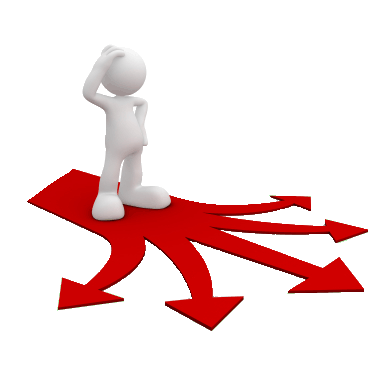 DÁ SAV NAŠEJ PRÁCINIEČO VÝRAZNE ZMENIŤ, RESP. VYLEPŠIŤ?ČO?
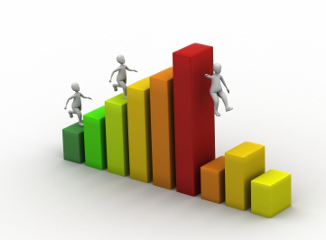 AKO 
ĎALEJ 
VÝCHOVA K ZDRAVIU
alebo
PODPORA ZDRAVIA?
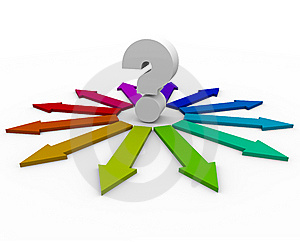 NÁVRHY:
Stanoviť plnenie 3 maximálne – 4 nosných úloh (PROJEKTOV) obsahovo sa týkajúcich preventabilných rizikových faktorov        (výživa, pohyb, závislosti, duševné zdravie) 
Dať možnosť špecializácie niektorých ďalších úloh na konkrétnych RÚVZ v SR                                                                                    (dlhoročné skúsenosti, vybavenie, tradícia, dobrá spolupráca s inštitúciami, firmami....)
Zadefinovať obsah úloh so zreteľom na cieľové skupiny         (počet, vek...).
Stanoviť konkrétne, jednotné zdravotno-výchovné metódy so zreteľom na možnosť vyhodnotenia                                               (dáta, štatistické analýzy, cost benefite?)
Rozpracovať pre jednotlivé úlohy detailnú jednotnú metodiku s prihliadnutím na možnosti jednotlivých úradov
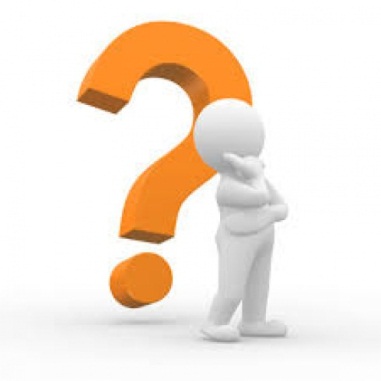 NÁVRHY:
KAŽDÁ ÚLOHA MUSÍ BYŤ                                                            systematická, dlhodobá, reprodukovateľná, modifikovateľná v prípade potreby, štatisticky hodnotiteľná so zameraním aj na efektivitu primárnej prevencie
V RÁMCI PLNENIA ÚLOH ZABEZPEČIŤ TÉMATICKÝ KURZ                        (jednotná metodika, praktické ukážky - poradne, štandardné štatistické metódy, zber dát, vstupné a výstupné dáta, obsahová náplň, edukácia...) PRE PRACOVNÍKOV ODDELENÍ VŠETKÝCH RÚVZ
URČIŤ DÔLEŽITOSŤ ČASOVÉHO FAKTORU PLNENIA ZADEFINOVANÝCH ÚLOH                                                             (mesiace, rok, prípadne niekoľko rokov)
ZABEZPEČOVAŤ MOŽNOSŤ VZÁJOMNÉHO POROVNÁVANIA VÝSTUPOV Z ÚLOH                                                        (reprezentatívnosť za celé Slovensko), analyzovať rozdielne výsledky a hľadanie ich príčin .....
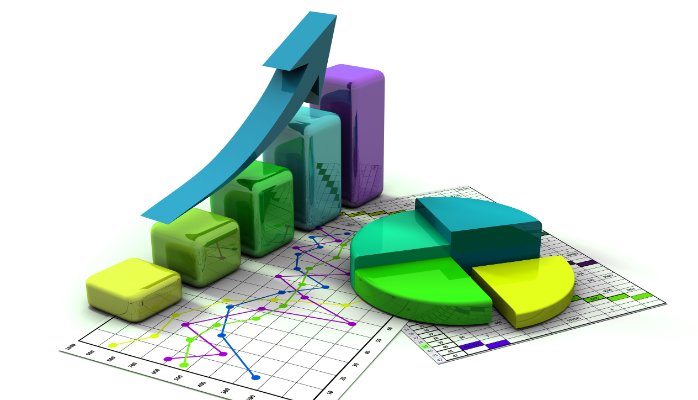 MÔŽEMEKONŠTATOVAŤ,ŽE VÝSLEDKOMNAŠEJ PRÁCESÚ DOKÁZATEĽNÉ ZMENY?
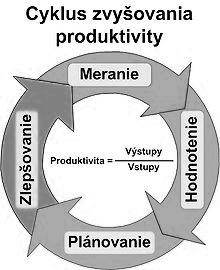 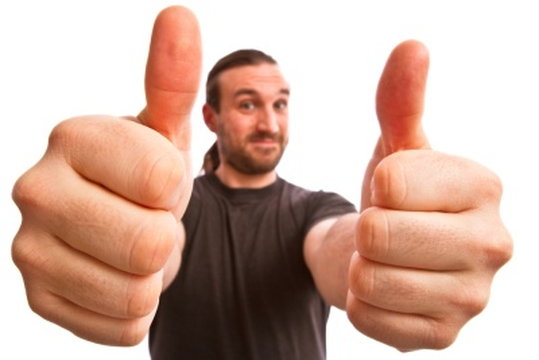 KTO DOKÁŽE PRACOVAŤ V REÁLNOM SVETE, ALE ŽIŤ VO SVETE IDEÁLOV, 
TEN DOSIAHNE NAJVYŠŠIE MÉTY

KARL LUDWIG BÖRNE
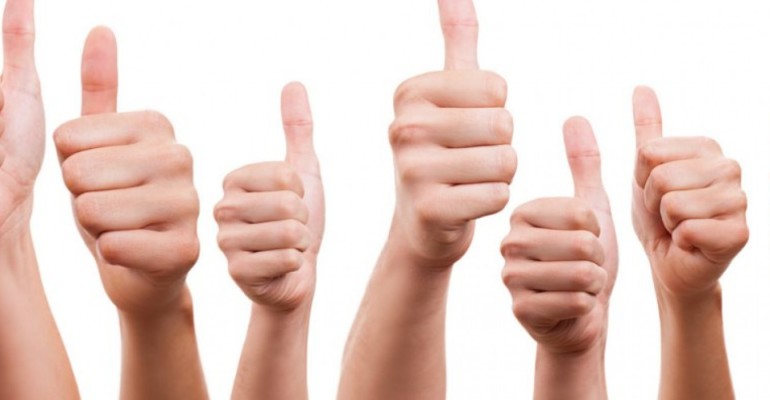 Ďakujem za  pozornosť